1ª SEMANA CIENTÍFICA DE LETRAS
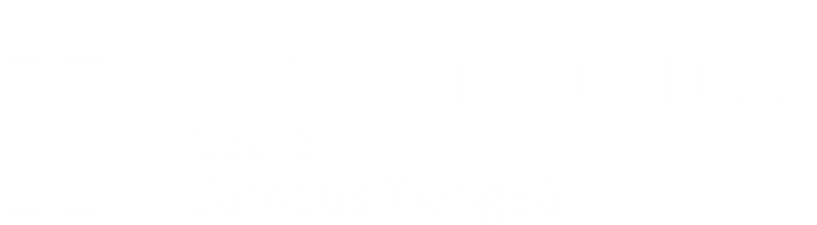 Texto
1ª SEMANA CIENTÍFICA DE LETRAS
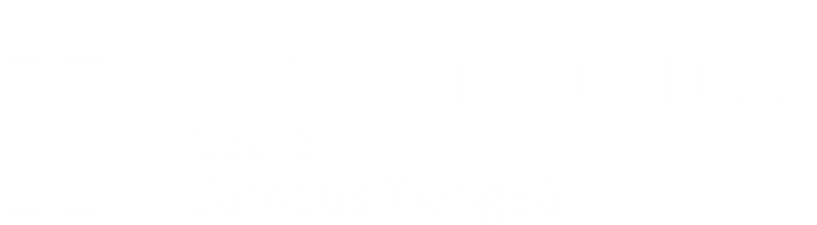